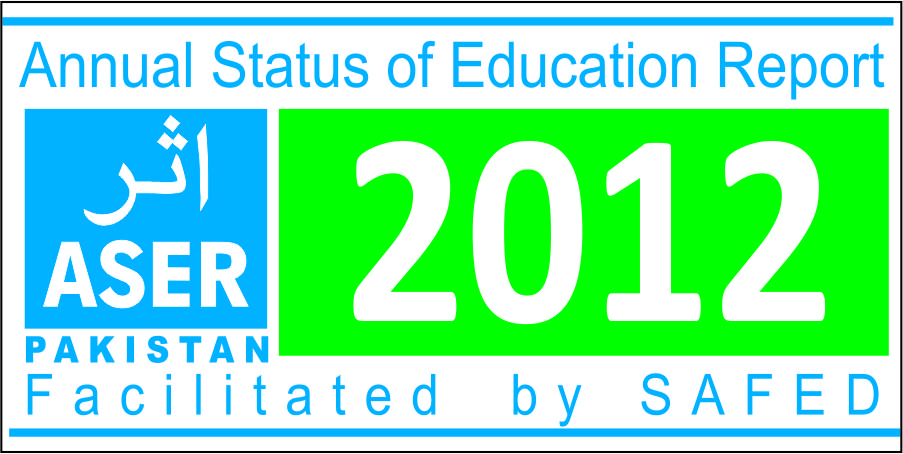 ANNUAL STATUS OF EDUCATION REPORT (ASER)
2012
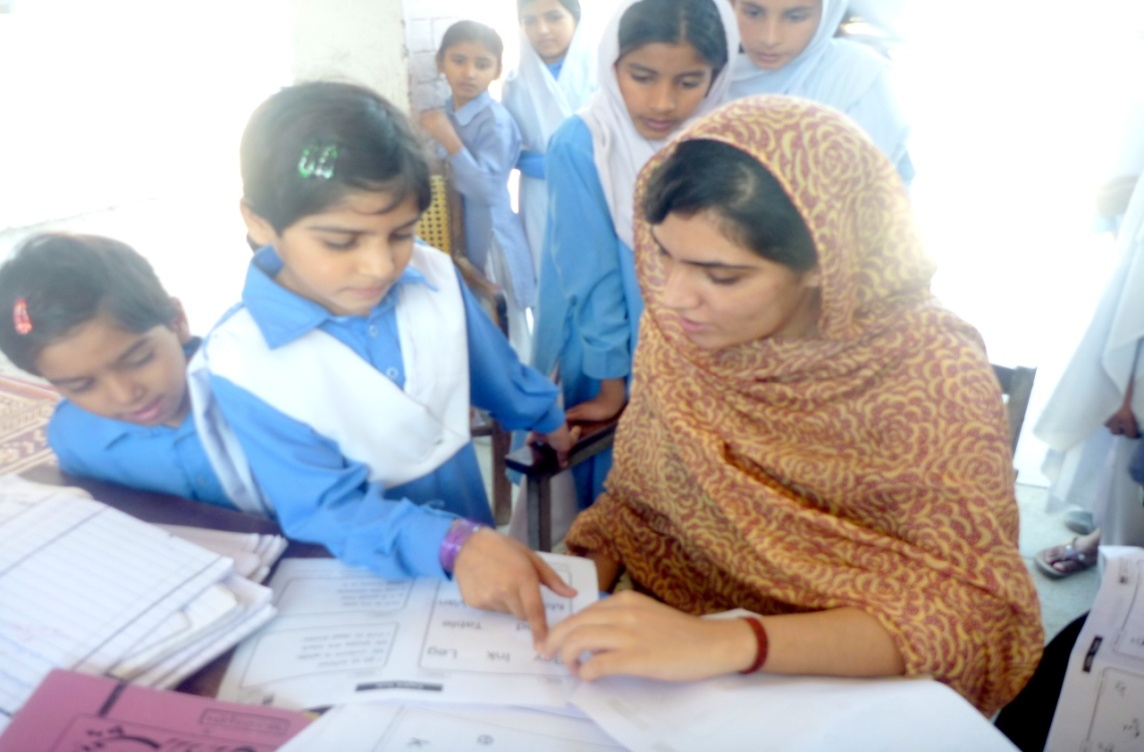 Narowal
20-02-2013
ASER PAKISTAN 2010-2015
Citizen led large scale national household survey (3-16).
Measure quality of education in rural and some urban areas (5-16 years).
Seeks to provide evidence on learning and access gaps.
Objectives are:
To get reliable estimates of the status of children’s schooling and basic learning (reading and arithmetic level) at the district level.
To measure the change in these basic learning and school statistics from last year.
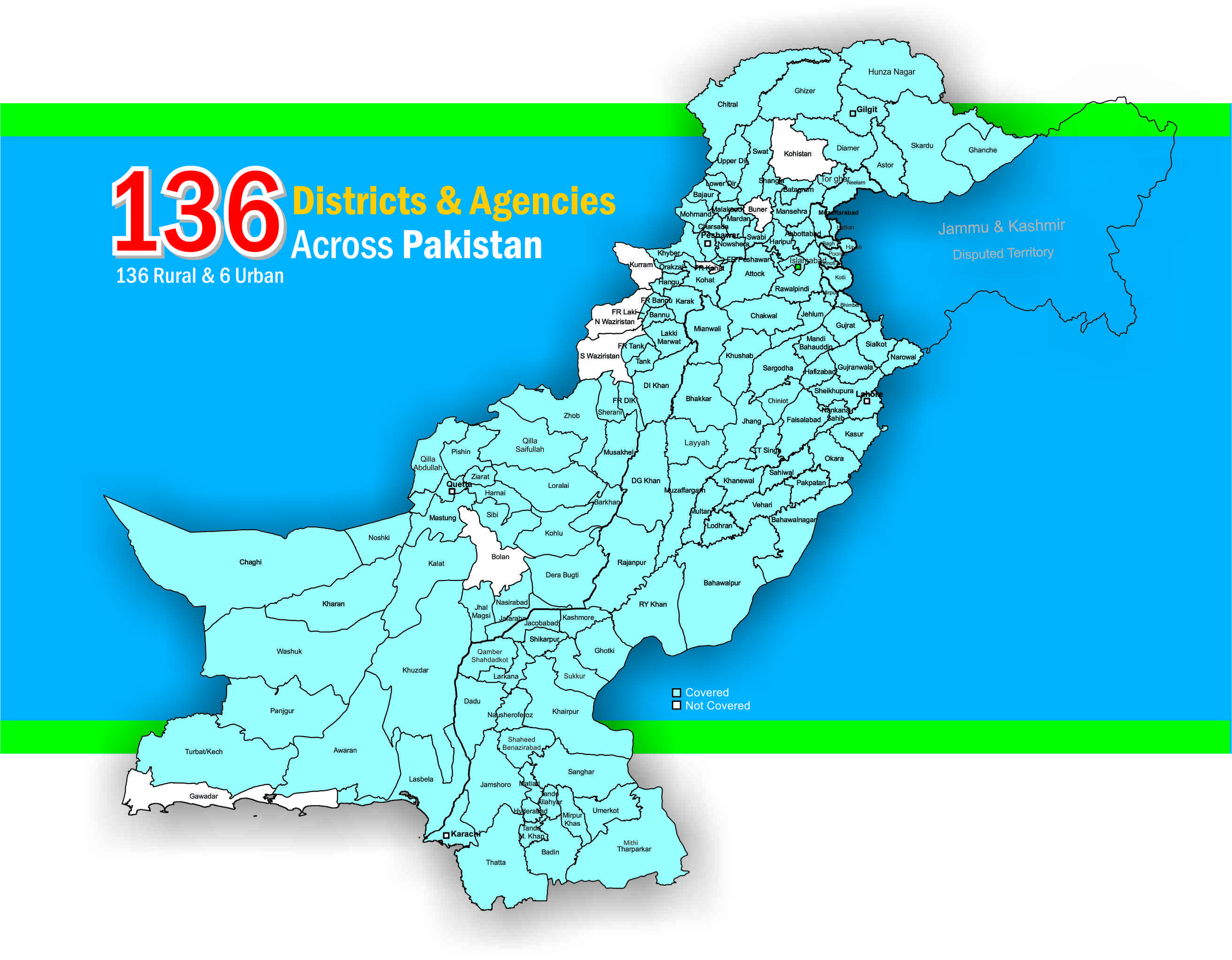 ASER Outreach over the last 3 years
 2010 – 32 districts
 2011 – 85 districts
 2012 – 142 districts
Scale
Coverage: 	Across Pakistan 

ASER 2012: 	136  districts across Pakistan 
		(136 Rural + 6 Urban /5 overlap with rural 	districts)

Punjab :	36 district in 2012 compared to 28 districts in 2011

Sample:	600 households per district. Two-stage stratified sample;    
 30 Villages
 20 Households per village
	60 Schools per district
 	2 Schools per village  (1 Govt.  & 1 Private school)
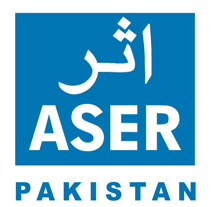 Scope
Access: 
Enrollment, Type of School etc.

Quality of Learning:
Tested Subjects: Urdu, English and Math

School Facilities:
Attendance teachers and children
Availability of drinking water
Availability of functional toilets, play ground and boundary walls
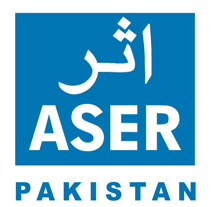 ASER Survey Sheets
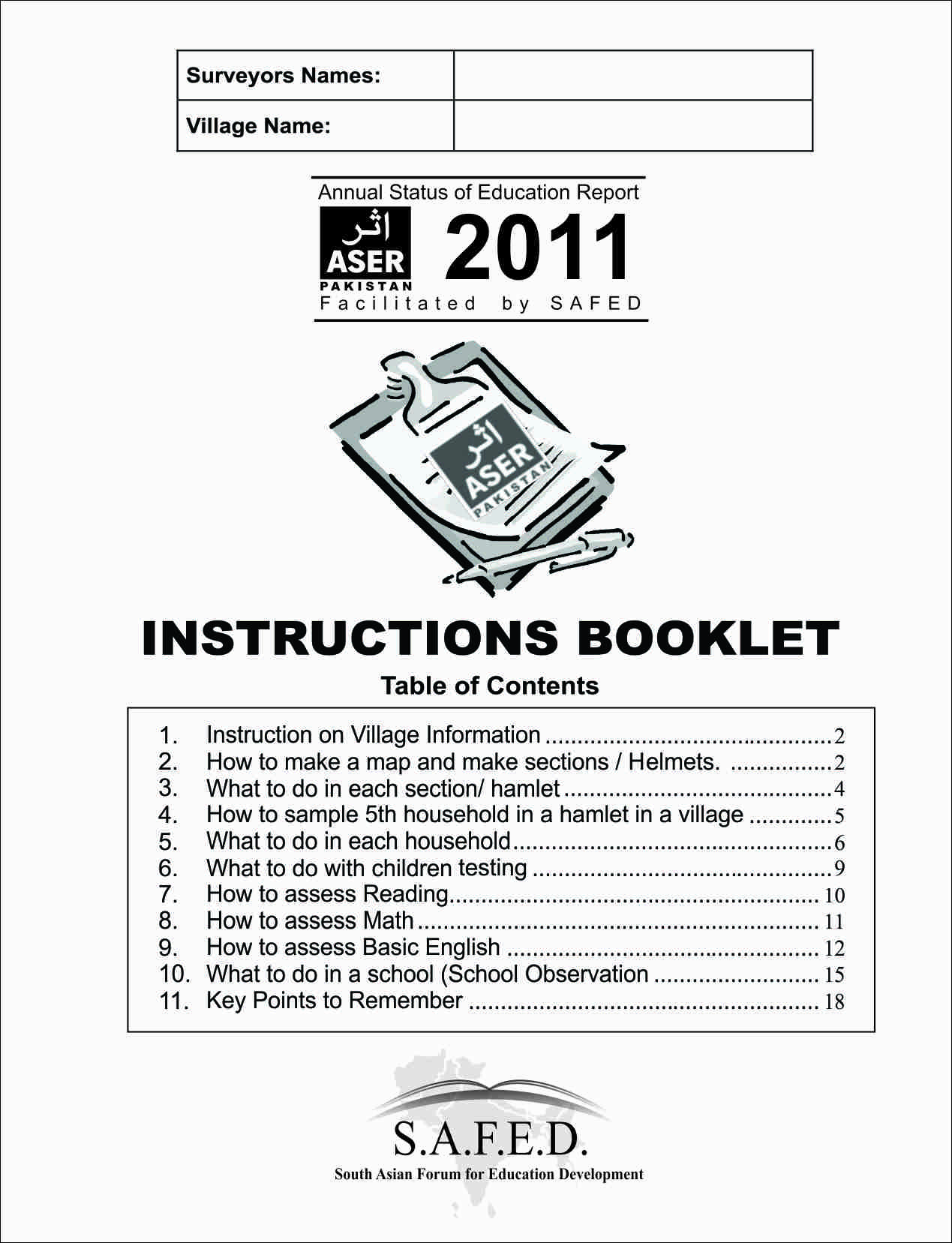 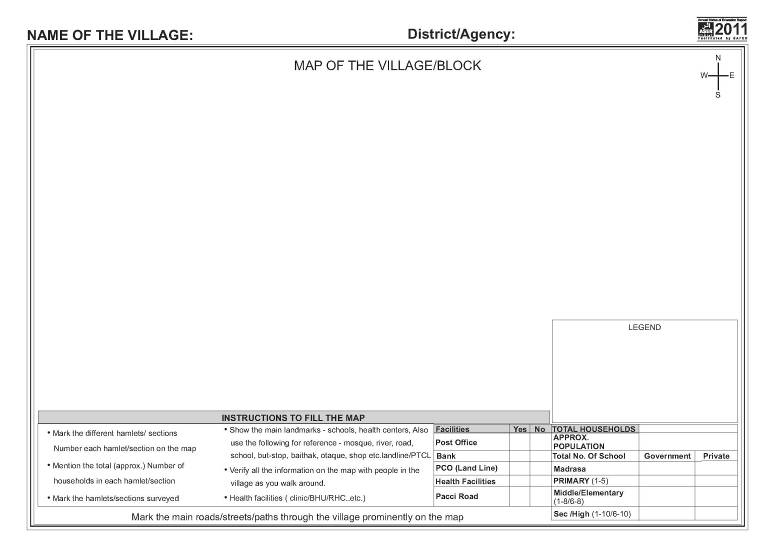 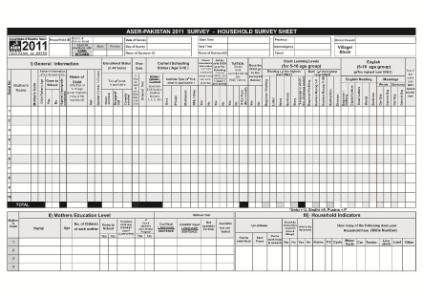 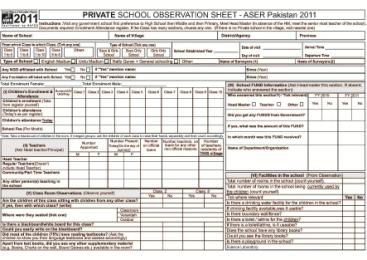 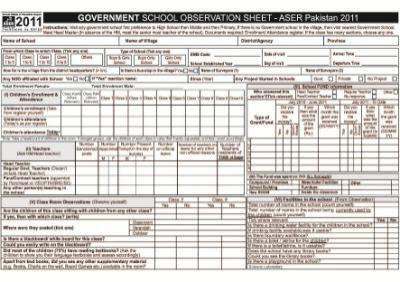 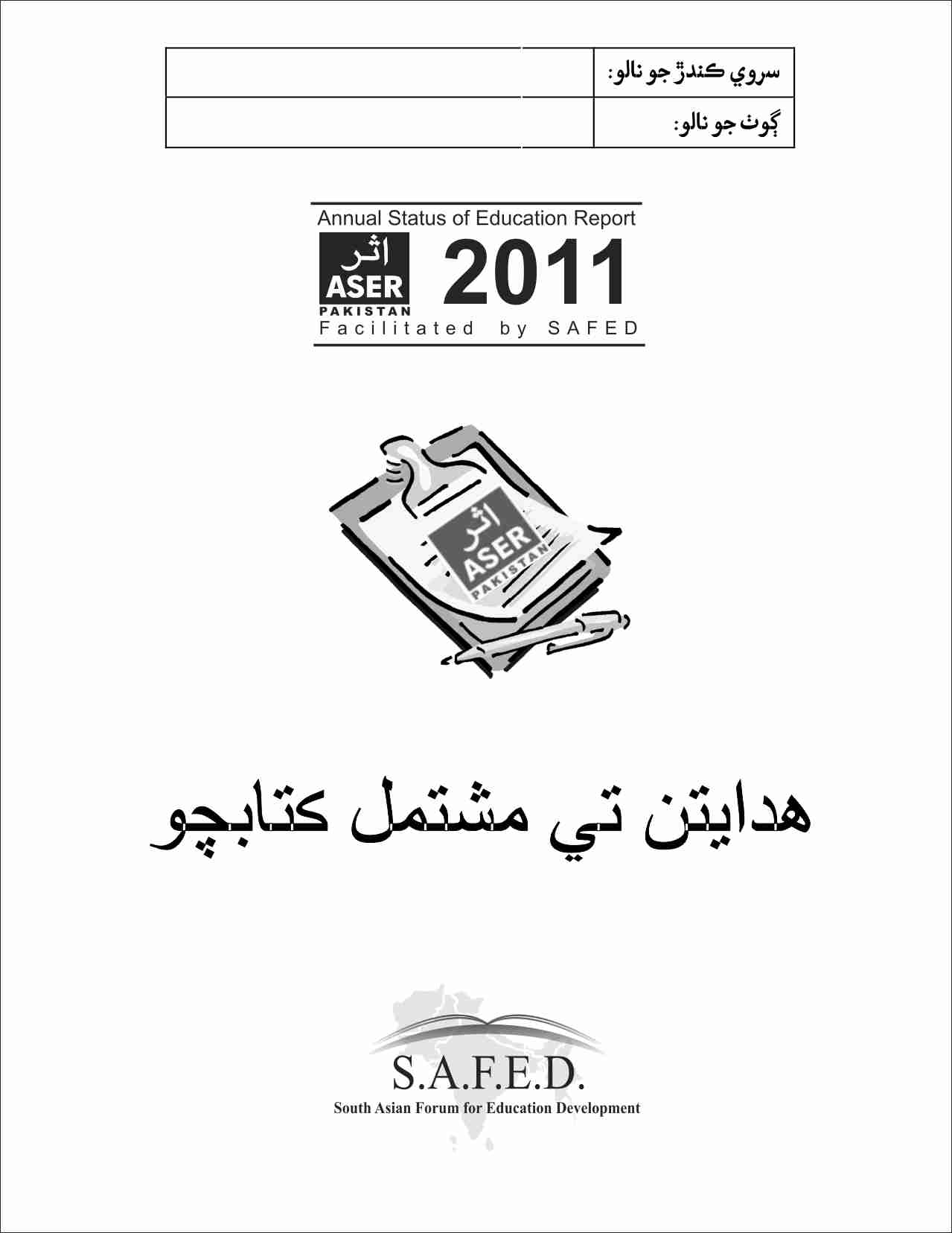 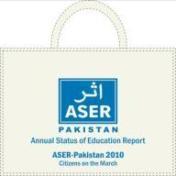 ASER Pakistan Assessment Tools Grade II
ASER Assessment tools are prepared in following Categories
Reading
Urdu
Sindhi
Pashto
Arithmetic abilities
English
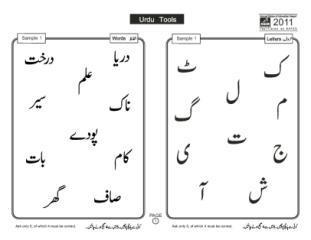 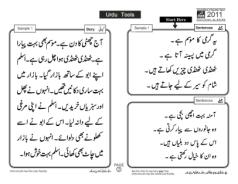 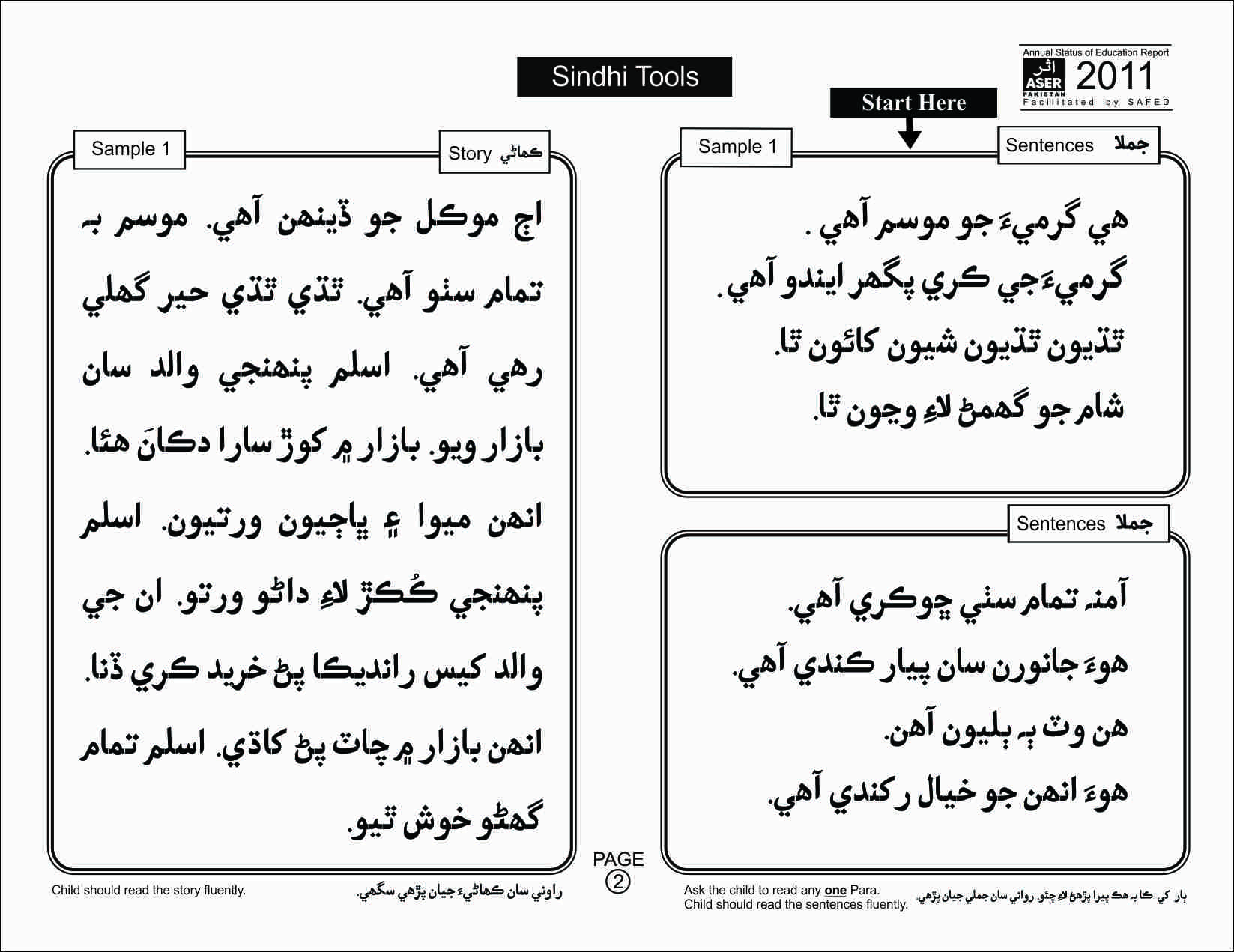 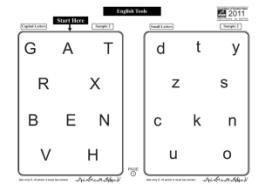 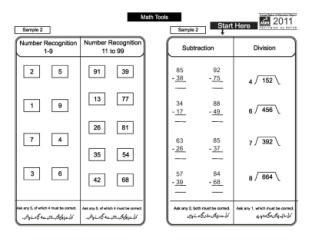 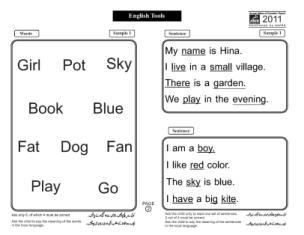 36 Districts Surveyed in Punjab
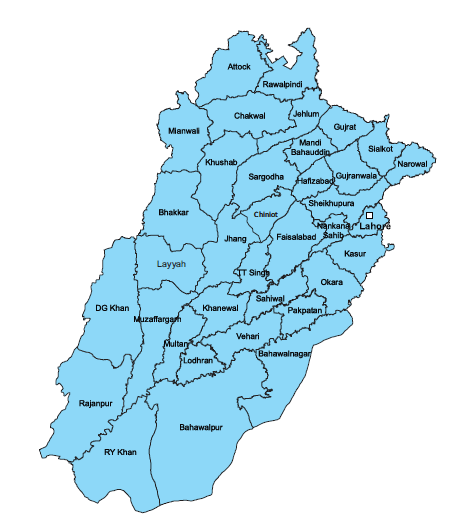 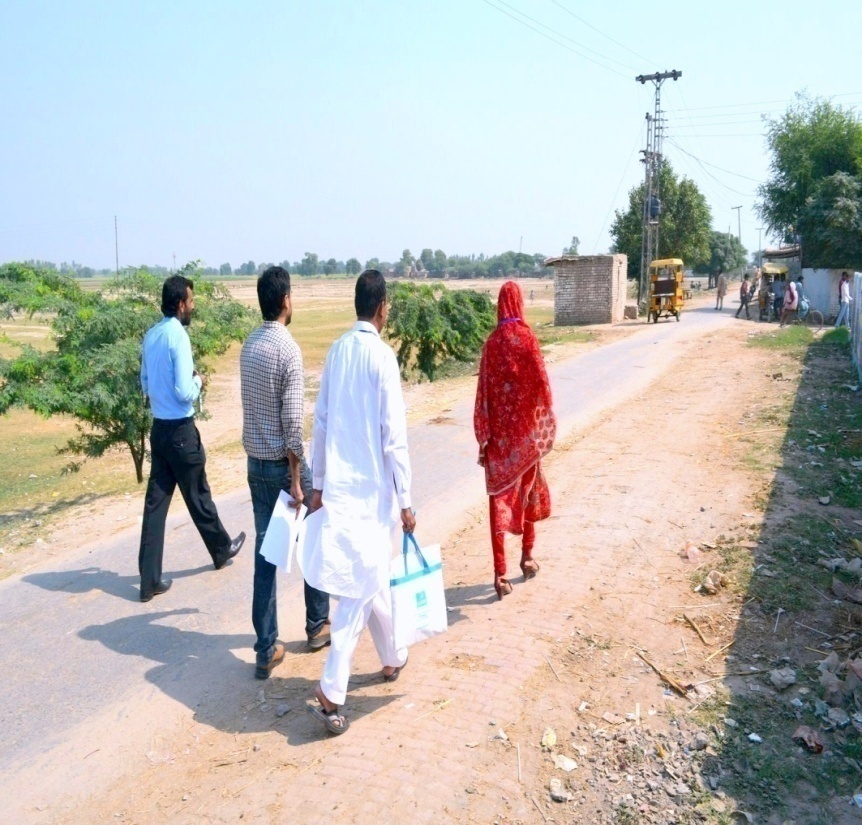 ASER Narowal
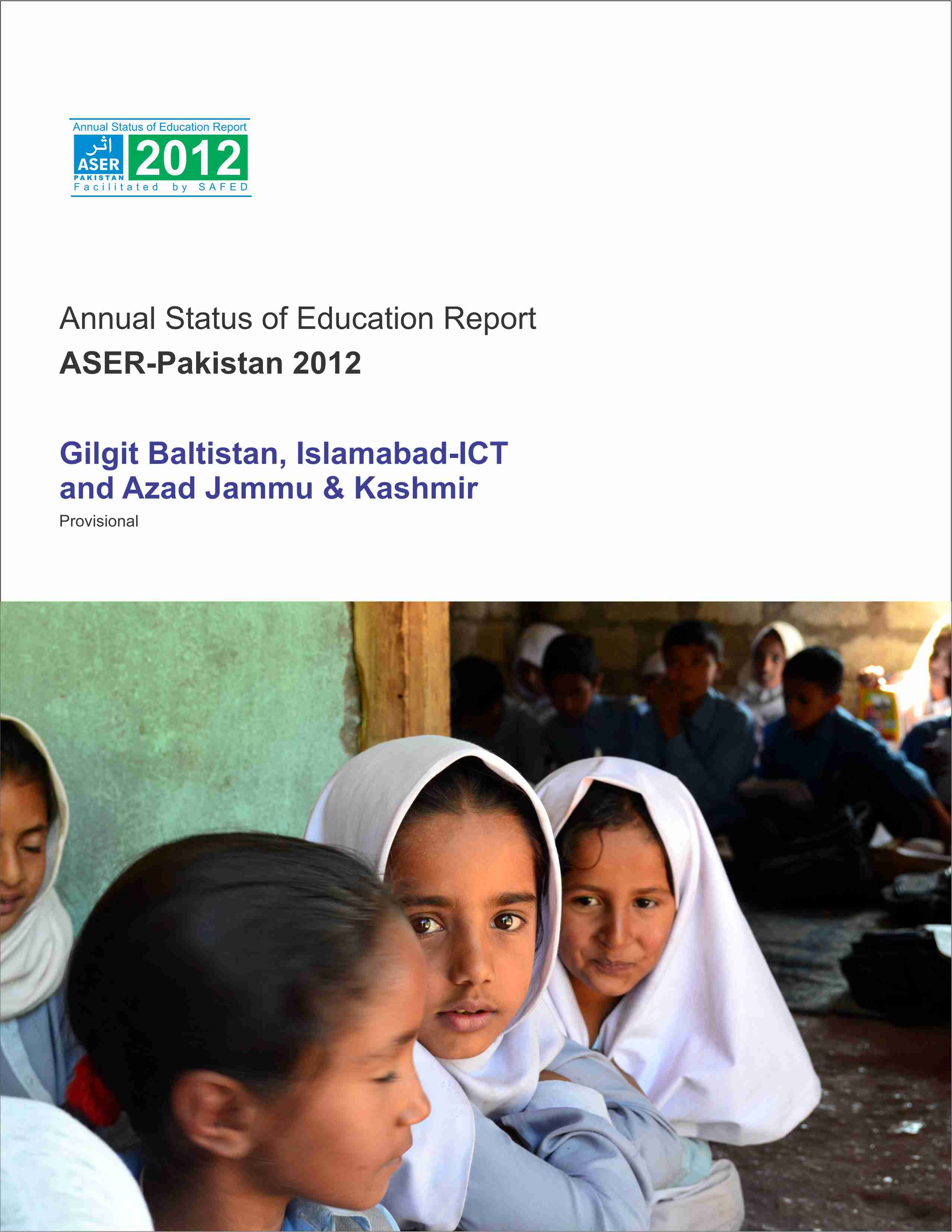 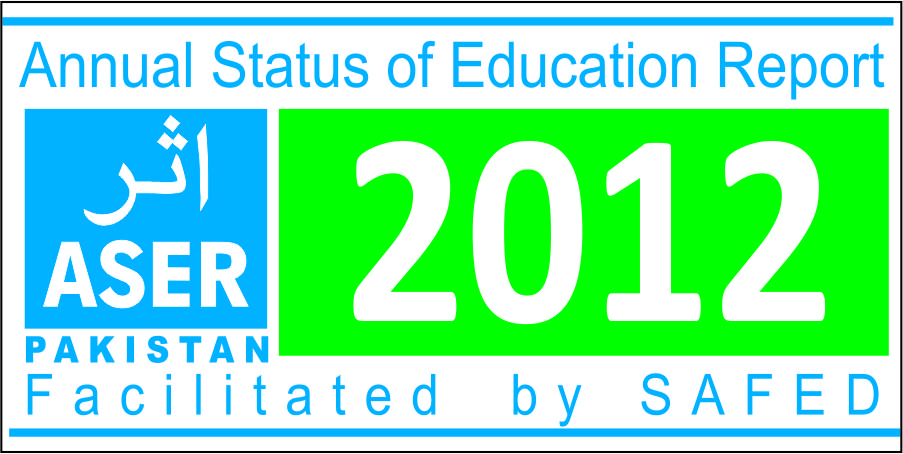 Access
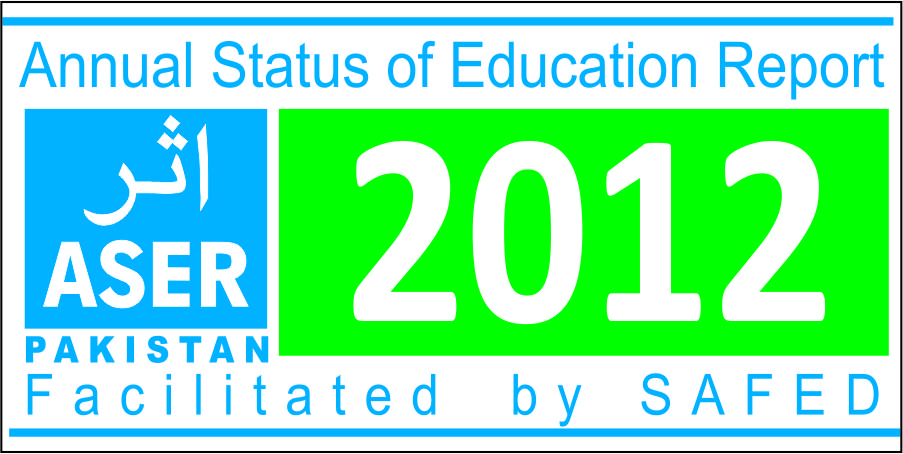 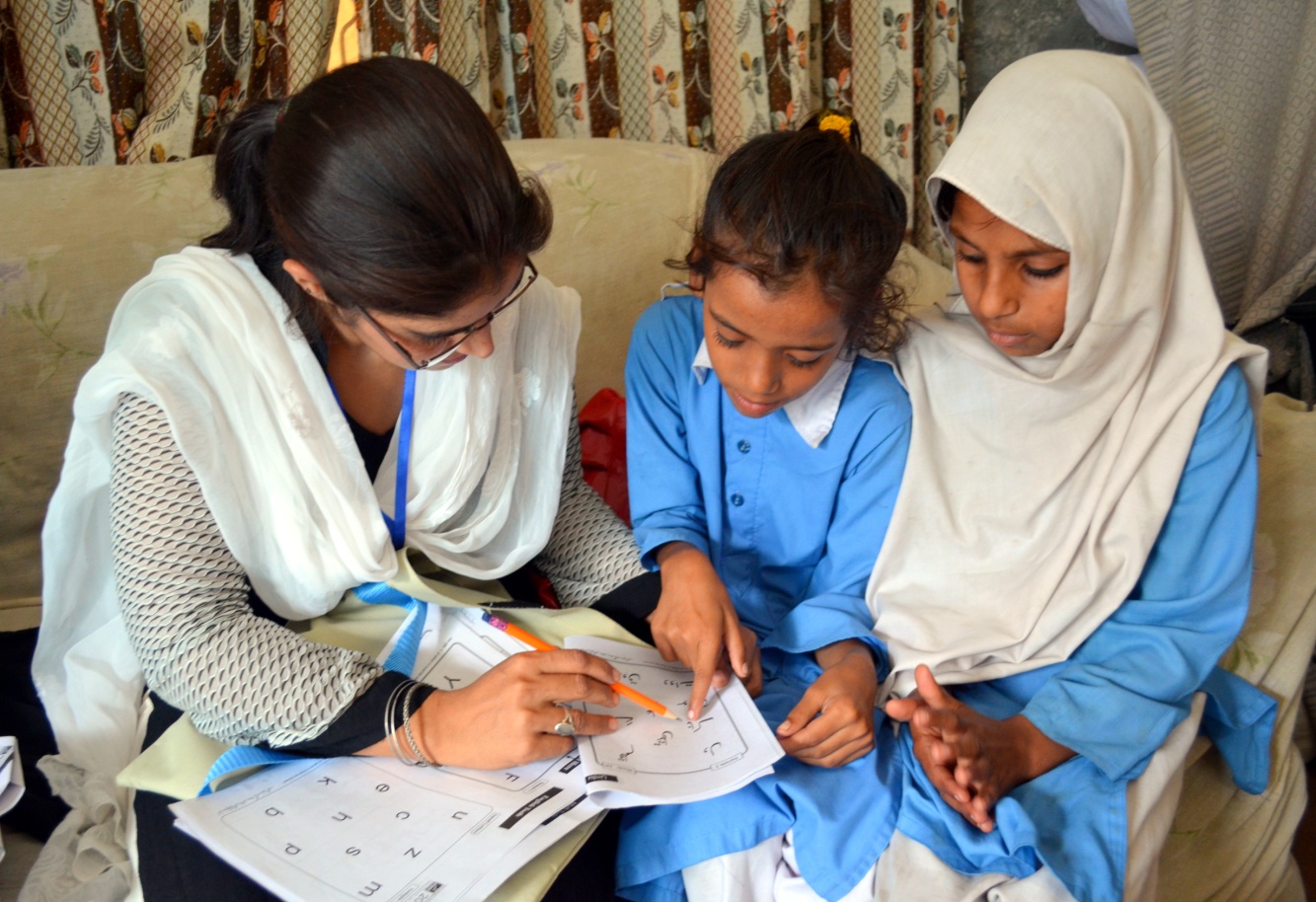 What are our children doing?
Enrollment in Narowal
Every 20th child is out of school in Narowal district
Enrollment in Narowal
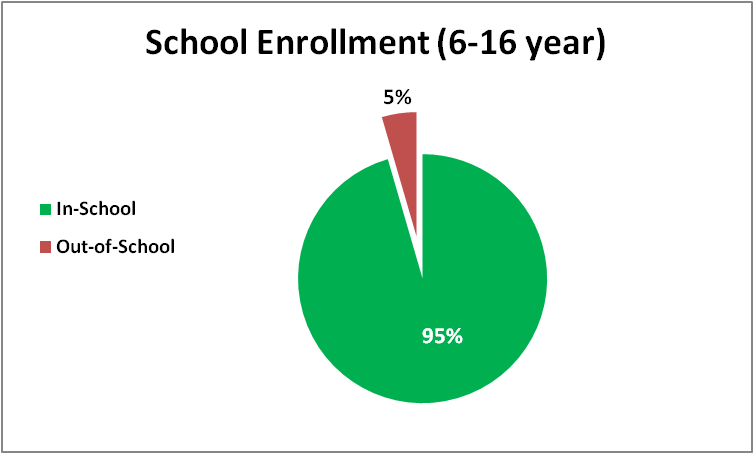 Enrollment in Narowal
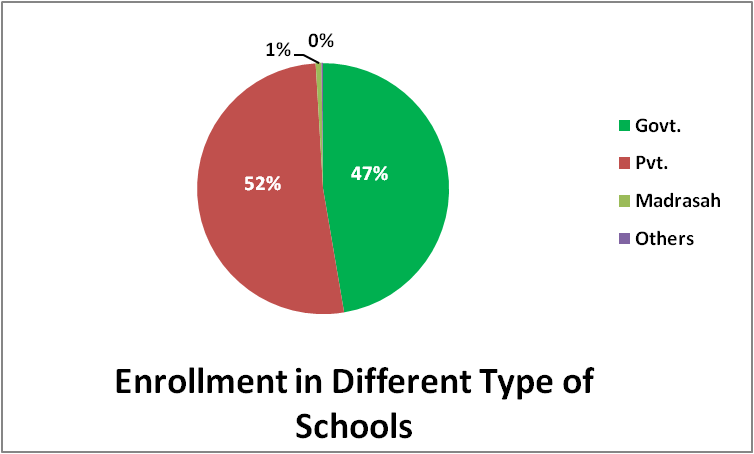 Enrollment (Ranking)
Every 17th child in Narowal is not in school!
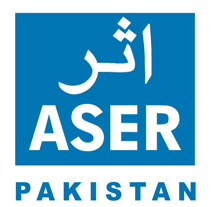 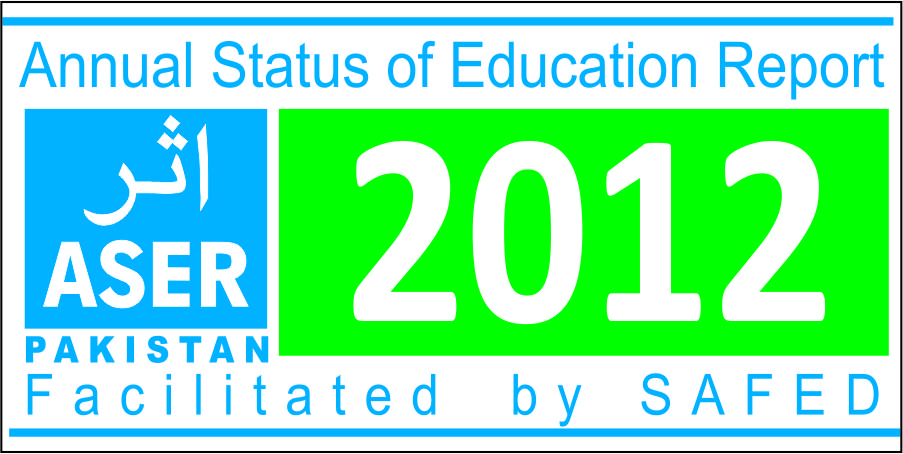 Quality Education?
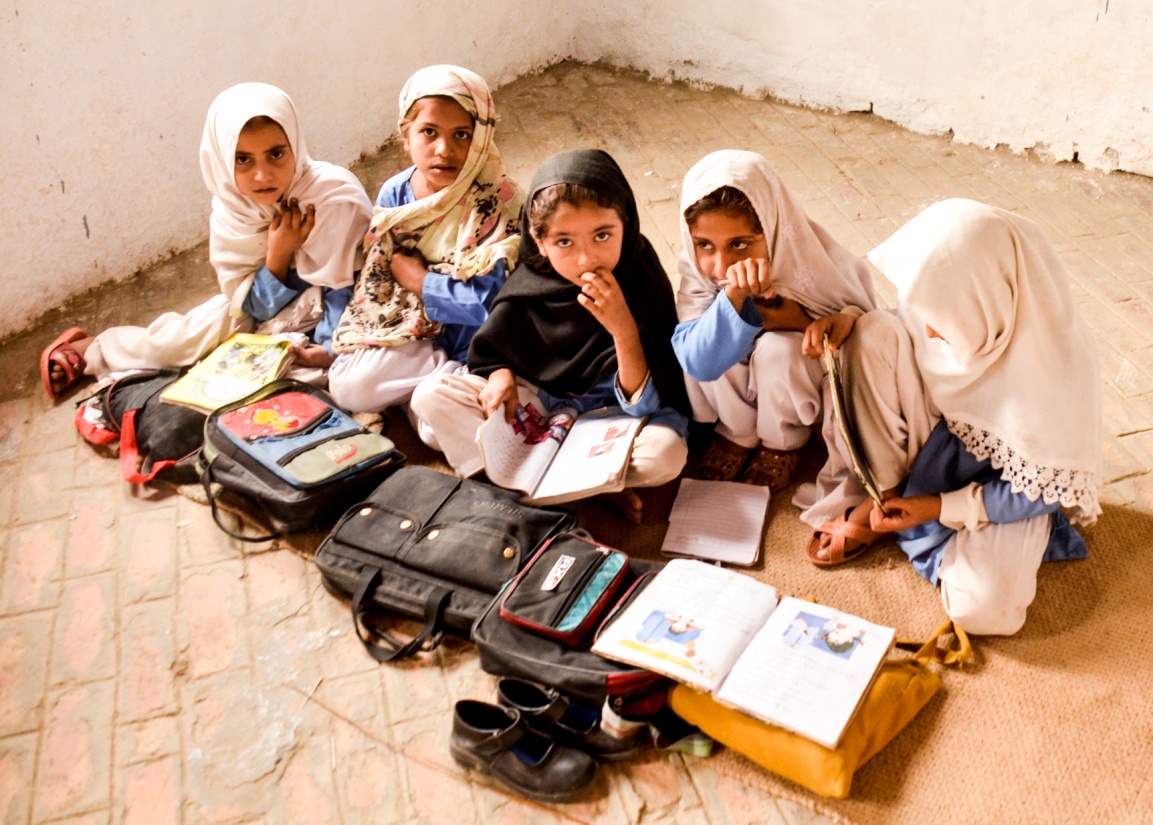 What are children learning in
schools?
LEARNING LEVEL - URDU
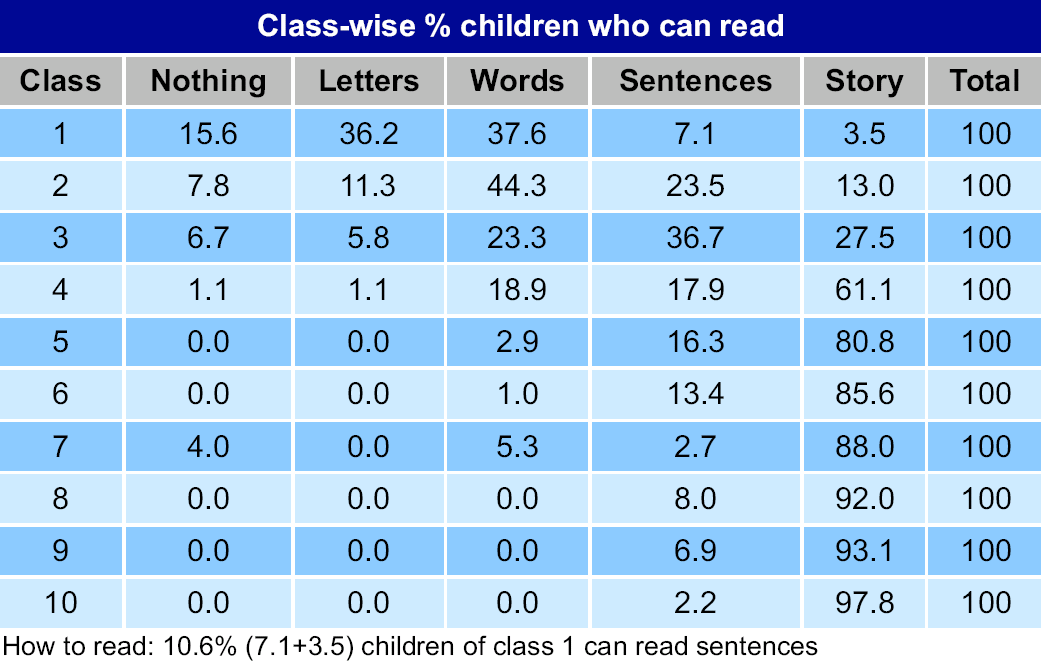 19% Children in class 5 cannot read story (text of class 2) . In other words, 19% children are behind 3 classes with respect to their competency level.
LEARNING LEVEL – URDU (Ranking)
Narowal is at 1st position in district ranking (URDU)!
ENGLISH
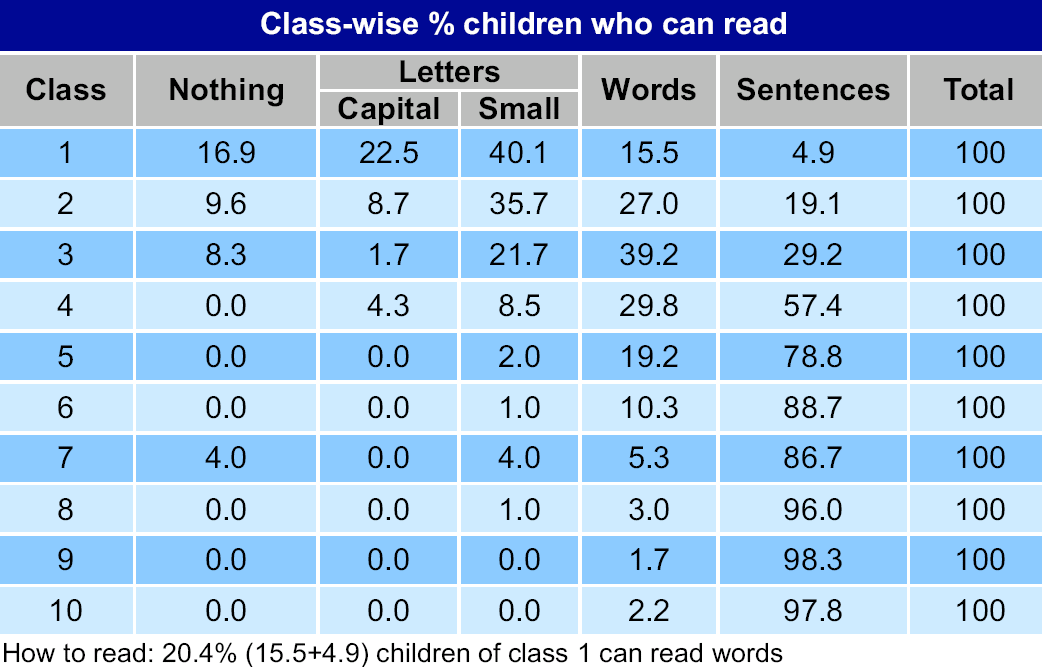 21% Children in class 5 cannot read sentences (text of class 2) . In other words, 21% children are behind 3 classes with respect to their competency level.
ENGLISH (Ranking)
Narowal is at 2nd position in district ranking (English)!
MATH
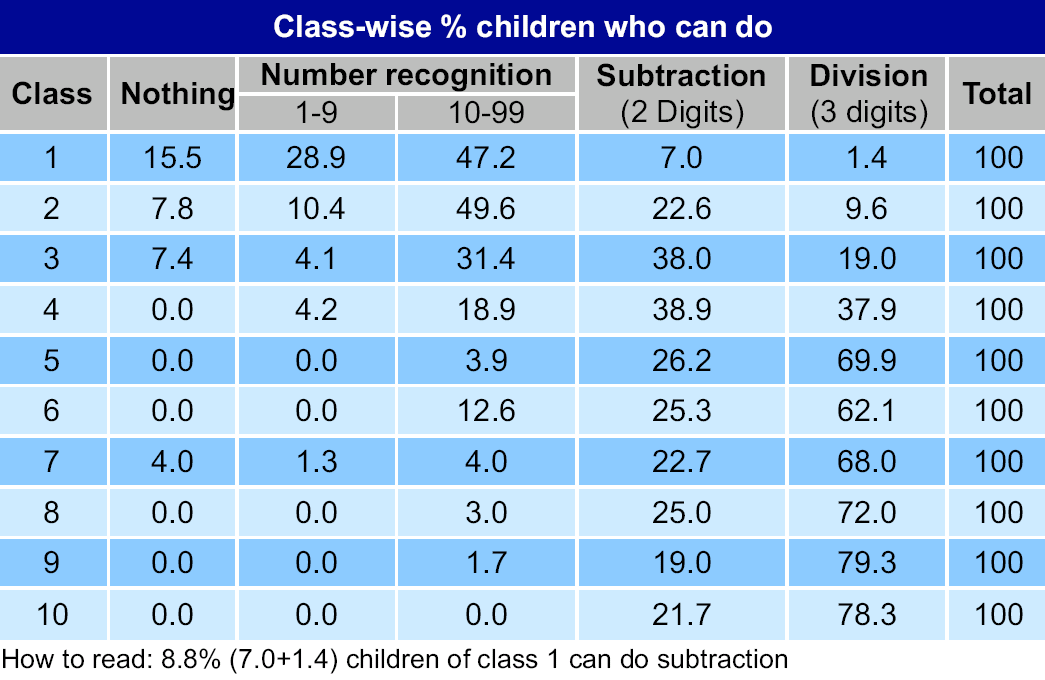 30% Children in class 5 cannot do division (3 digits by 1 digit) . In other words, 30% children are behind 2 classes with respect to their competency level in math
MATH (Ranking)
Narowal is at 4th position in district ranking (MATH)!
RANKING OF DISTT. Narowal(Summary)
LEARNING LEVELS  - PUBLIC vs. PVT SCHOOLS
Comparing Learning Levels of Private and Public Schools
81% of class 5 students in Public Schools and 80% in Pvt. Schools can read story in Urdu.

 77% of Class 5 students in Public Schools while 80% in Pvt. Schools can read sentences in English.

 Totally 71% of Class 5 students in Public while 69% in Pvt. Schools can do 3 digits division
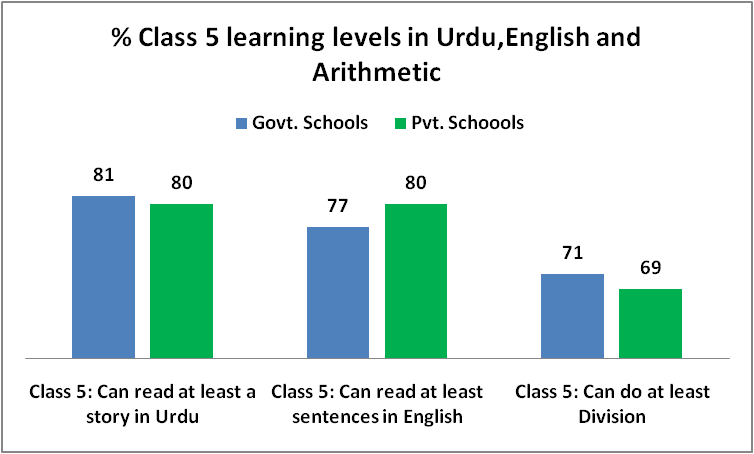 What are children learning in 
Narowal schools?
Narowal when compared to all the districts of Punjab the learning levels are  very good in English, Math and Urdu.

Narowal comes in the Top 3 districts in learning levels in these subjects.
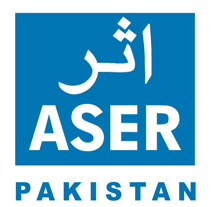 Private Supplementary Tuition?
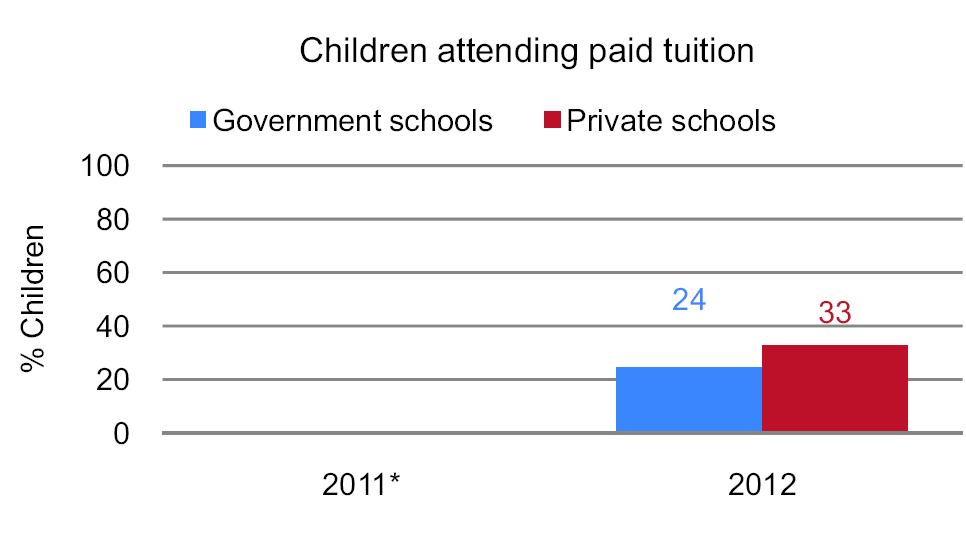 33% Children from Pvt. And 24% Children from Public Schools are attending Paid Tuition.
Parental Education
An important factor that influences learning levels
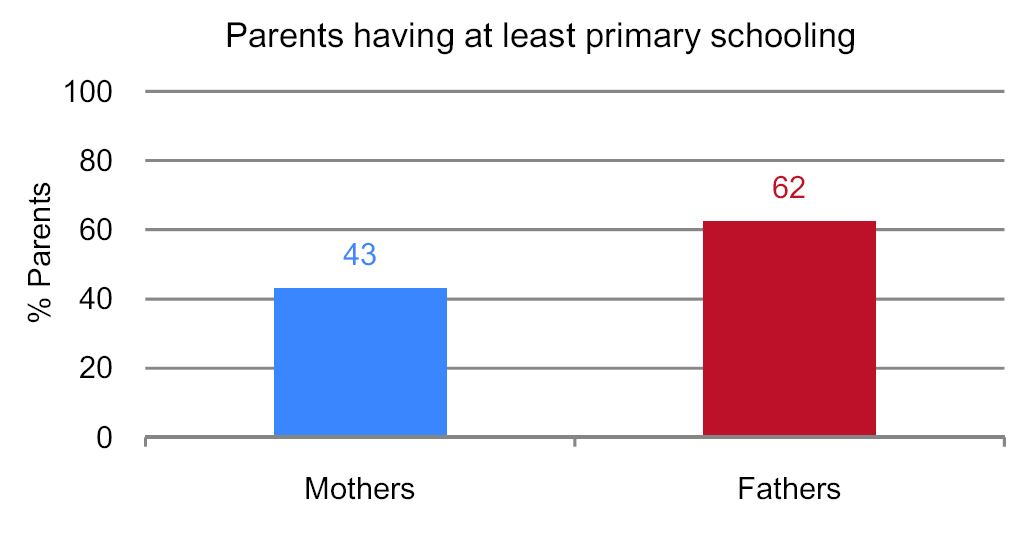 43% Mothers have completed primary education in Narowal.
Attendance in Government Schools
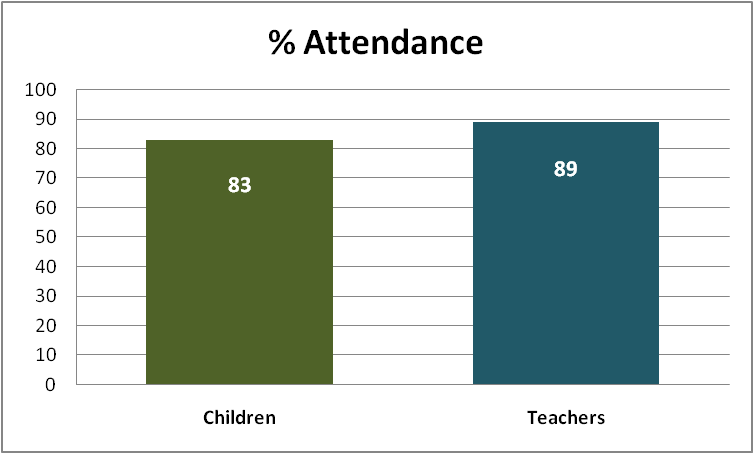 Basic Facilities in Government Schools
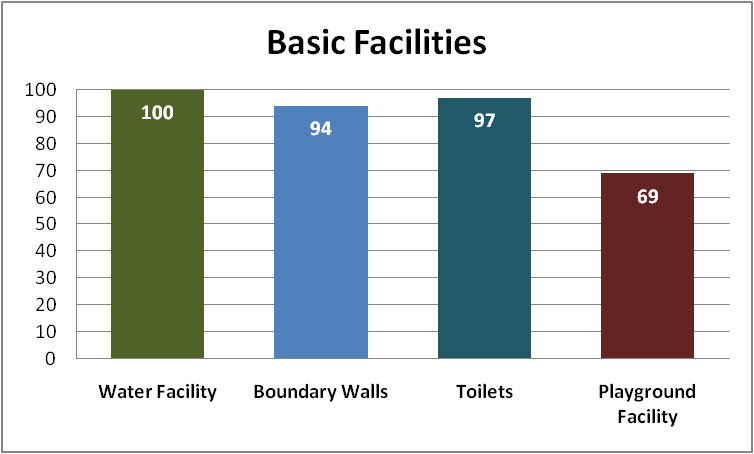 How can ASER 2012 inform the planning, drafting, resourcing and implementation of 25-A?
ASER can help assess education with respect to :
 Quality
 Availability/Access
 Equity
 Planning according to district based assessment – generating District Report Cards (DRCs) linked to the Roadmap to Reforms and/or Sector Plans  of the Provincial Governments.
 Holding ASER Baithaks in ASER survey villages, parents, communities with parliamentarians and political holding ALL  to account for ACTION! Continued Dialogues with Parliamentarians and Politicians in 2013 for  elections, manifestoes and actionable steps that can be tracked   
Linking the ASER information to national data and GMR /UN Human Development Reports /others in the run up to 2015 & post 2015 debates
Milestone achievement:“The Right to Free and Compulsory Education Act 2012”
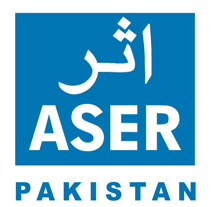 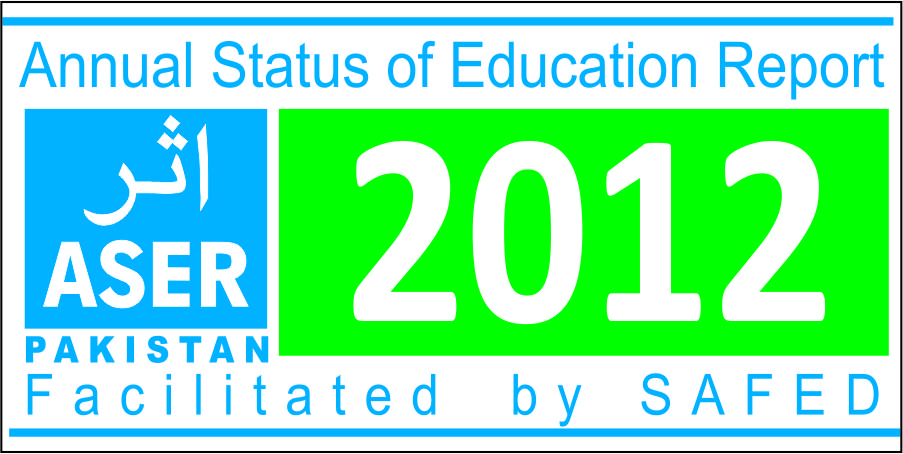 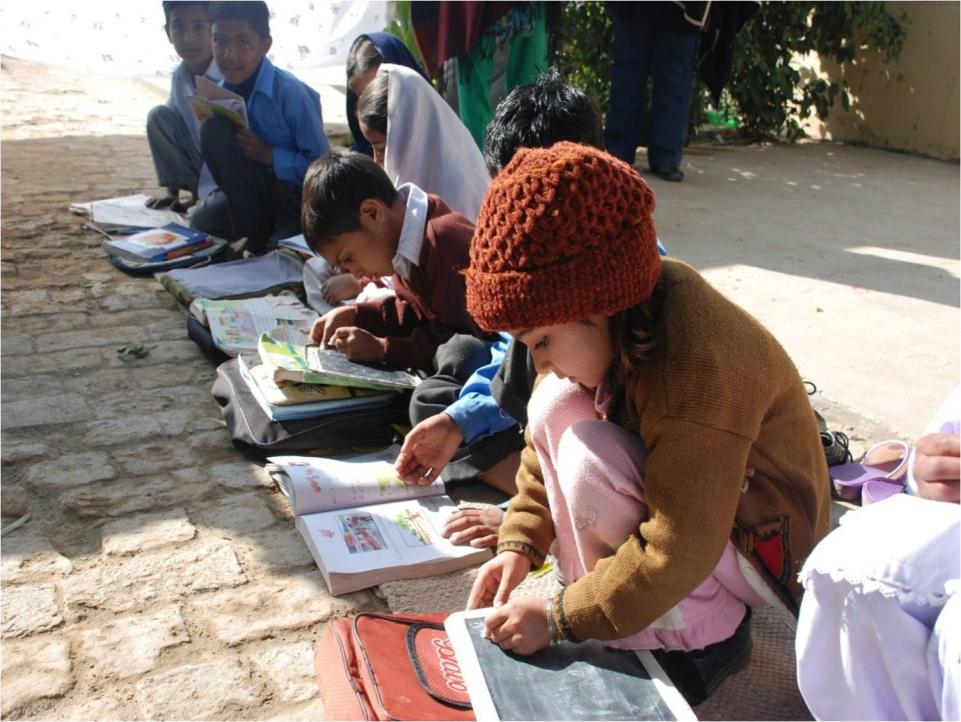 Discussion
Thank You
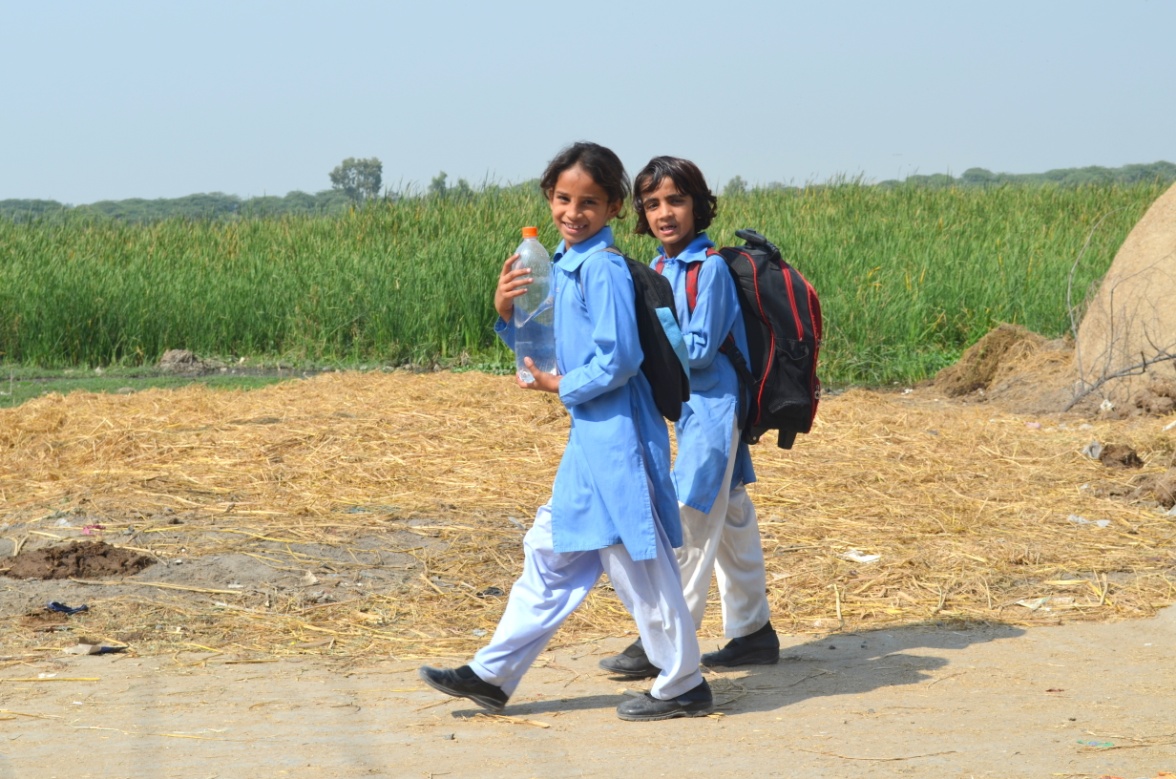 You can follow us on
www.aserpakistan.org
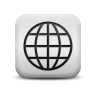 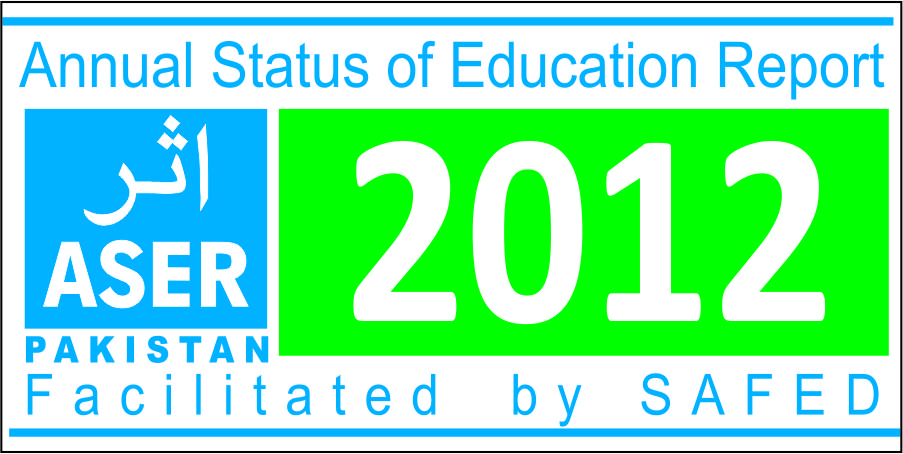 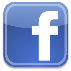 ASER-Pakistan
ASERPAKISTAN
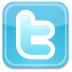